RPT 6 Spring SMART Goal DiscussionVisit
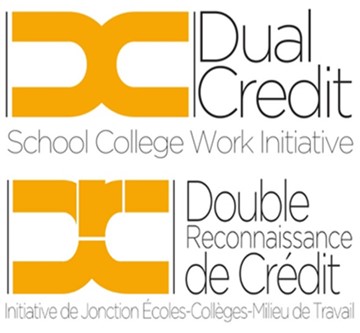 May 2021
Agenda
Key messages
2019-20 SMART Goals
Interim report review
OCAS Update
Discussion
1. Key Messages: Our collective focus
Please continue to focus on students and their programming – particularly students intending to graduate this year
 Please continue to involve all partners in decision-making and use the most up-to-date announcements from your boards and colleges, and health unit.
 If you have questions, or want to discuss RPT-specific concerns, please get in touch.
SCWI/IJECT
3
2. 2020-21 SMART Goals
2. 2020-21 SMART Goals
2. 2020-21 SMART Goals
3. Interim Report Review
Interim Report Review: Student Data
2020-21 Interim Report Data
Preliminary 2020-21 data as reported by RPTs in EDCS.
SCWI/IJECT
9
Resources
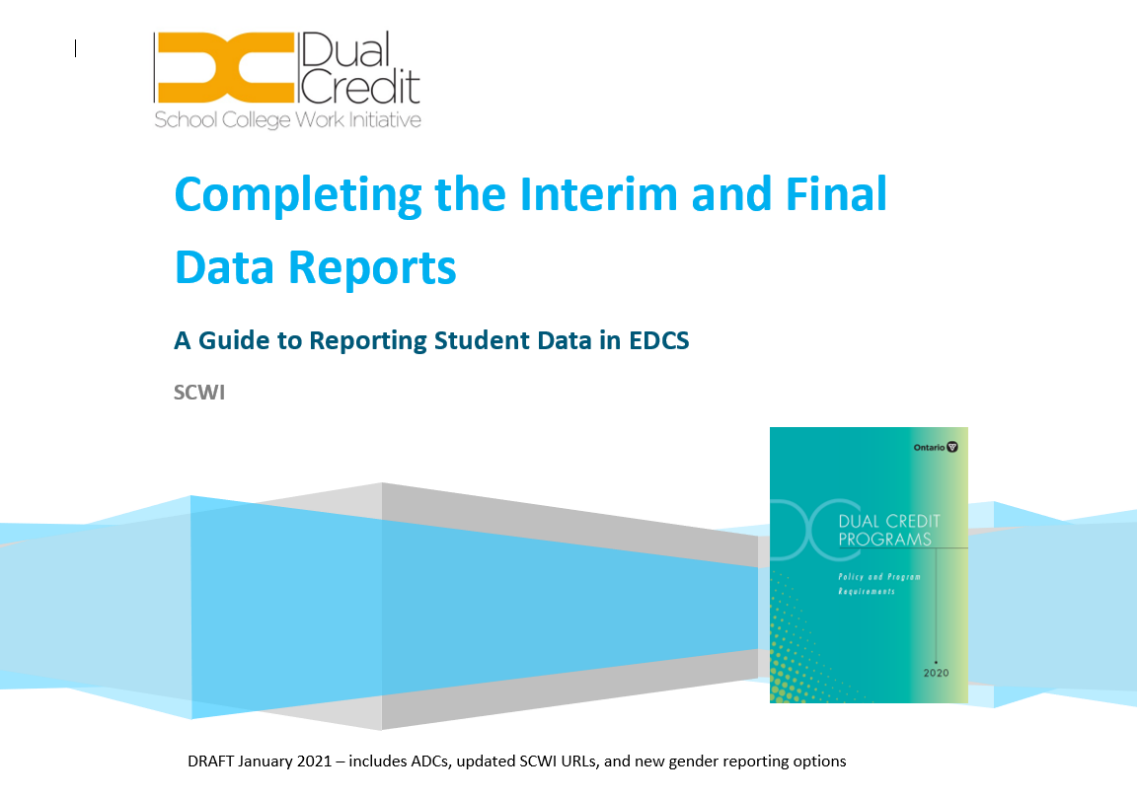 Interim Reporting Webinar
http://www.scwi.ca/scwi/edcs.php
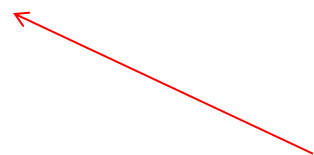 http://scwi.ca/scwi/edcs.php
10
Dual Credit Analysis
Application Cycles 2017 - 2020
Key Findings
KEY FINDINGS:
Dual credit students are receiving offers in greater proportion than all applicants.

Of the applicants who receive offers, a larger proportion of dual credit students are enrolling (77%) as compared to applicants system wide (71%).

Dual credit students who used a voucher continue to be less likely to enrol than their other dual credit counterparts.  They are also less like to be retained for the entirety of their program.
96% of all dual credit applicants received an offer to an Ontario college
77% of all dual credit applicants who received an offer subsequently enroled at college.

94% of dual credit applicants who apply with a voucher received an offer to an Ontario college
59% of all dual credit applicants who applied with a voucher subsequently enroled at college.

System wide
86% of all applicants received an offer to an Ontario college.  
71% of all applicants who received an offer subsequently enroled at college.
Applications, Offers, Enrolments – Dual Credit vs. Dual Credits with an SCWI Voucher
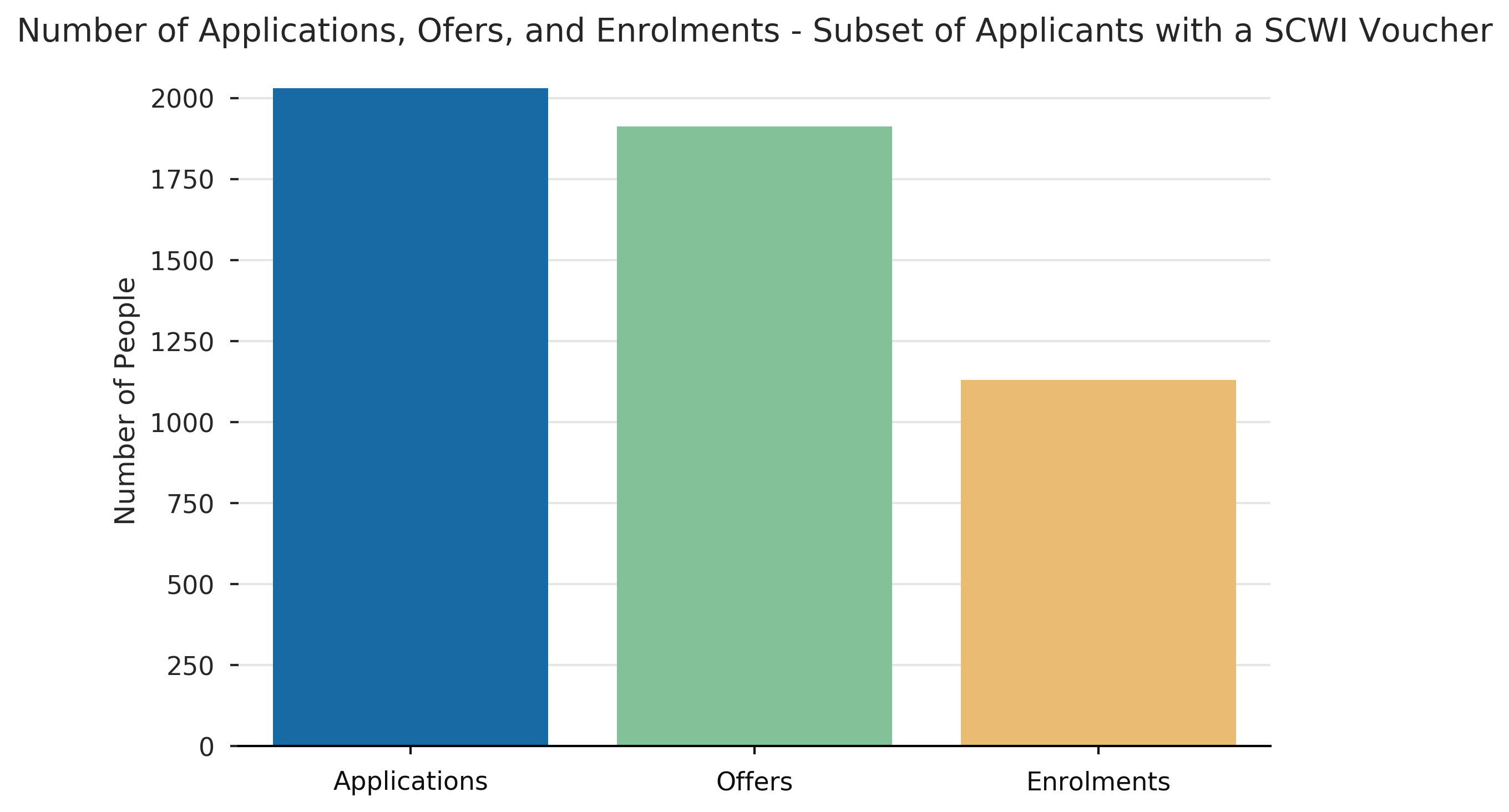 Applications, Offers, Enrolments – Dual Credit vs. System Wide
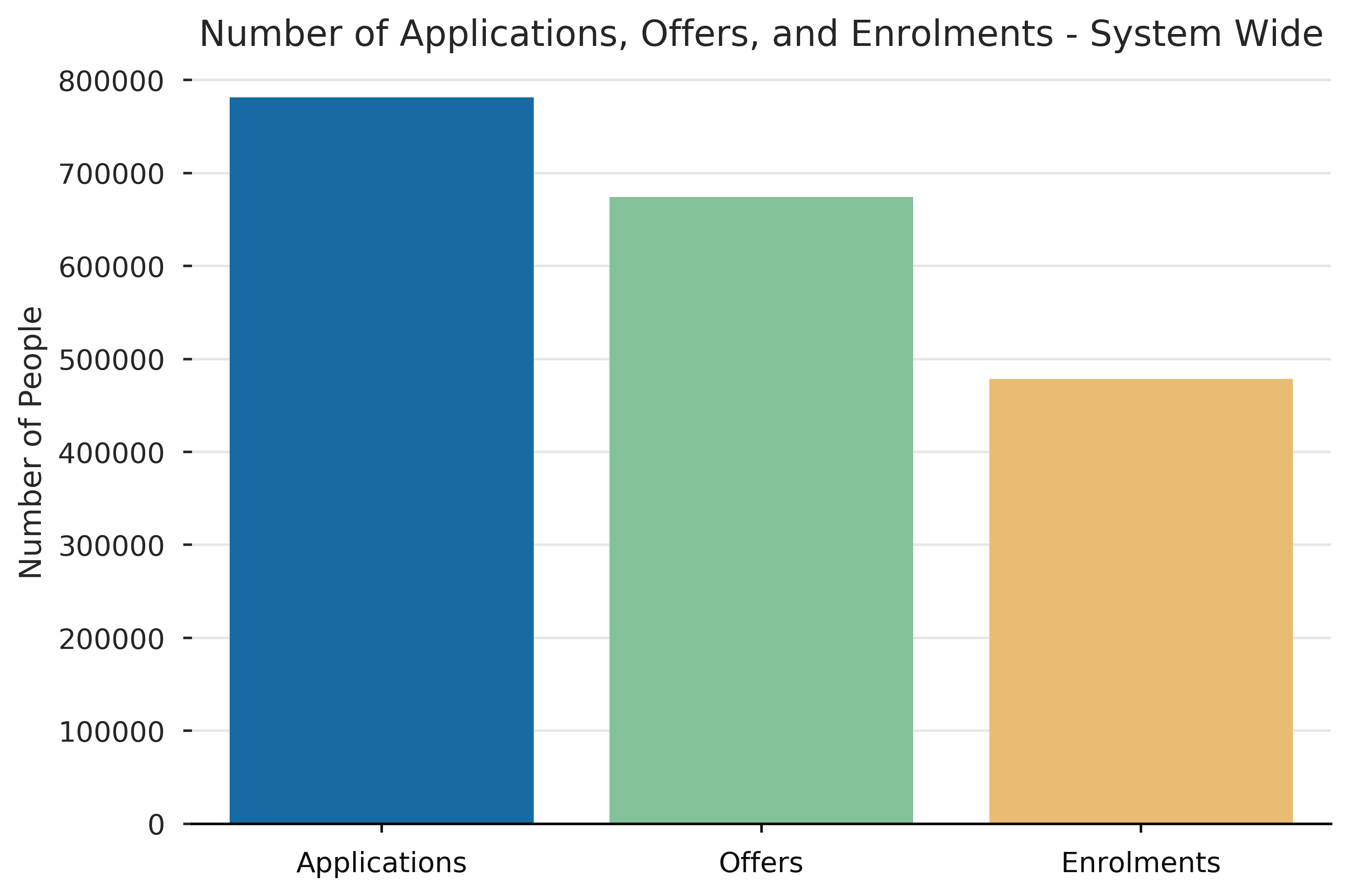 Retention by Credential Type – Dual Credit vs. Dual Credit with a SCWI voucher
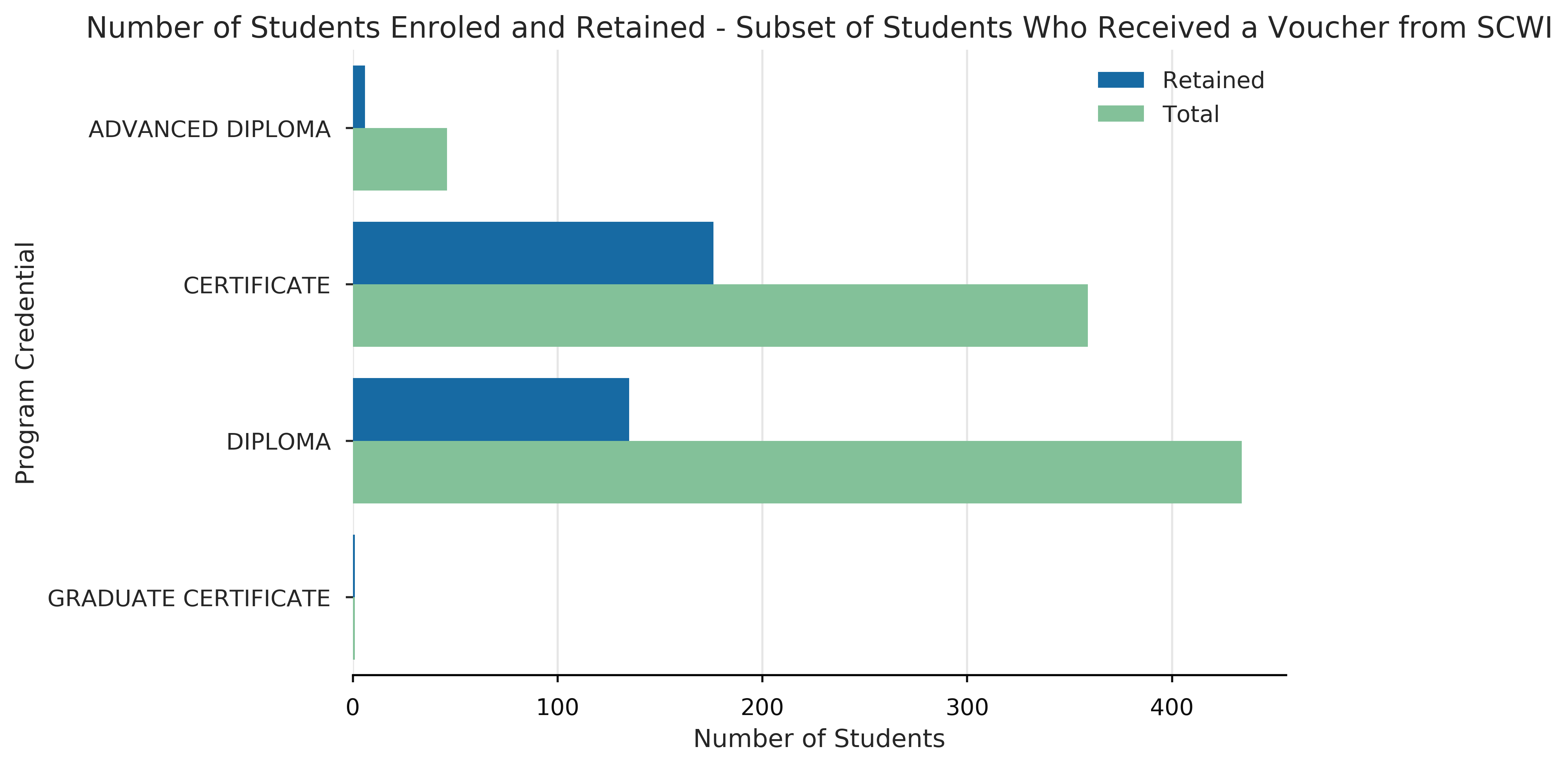 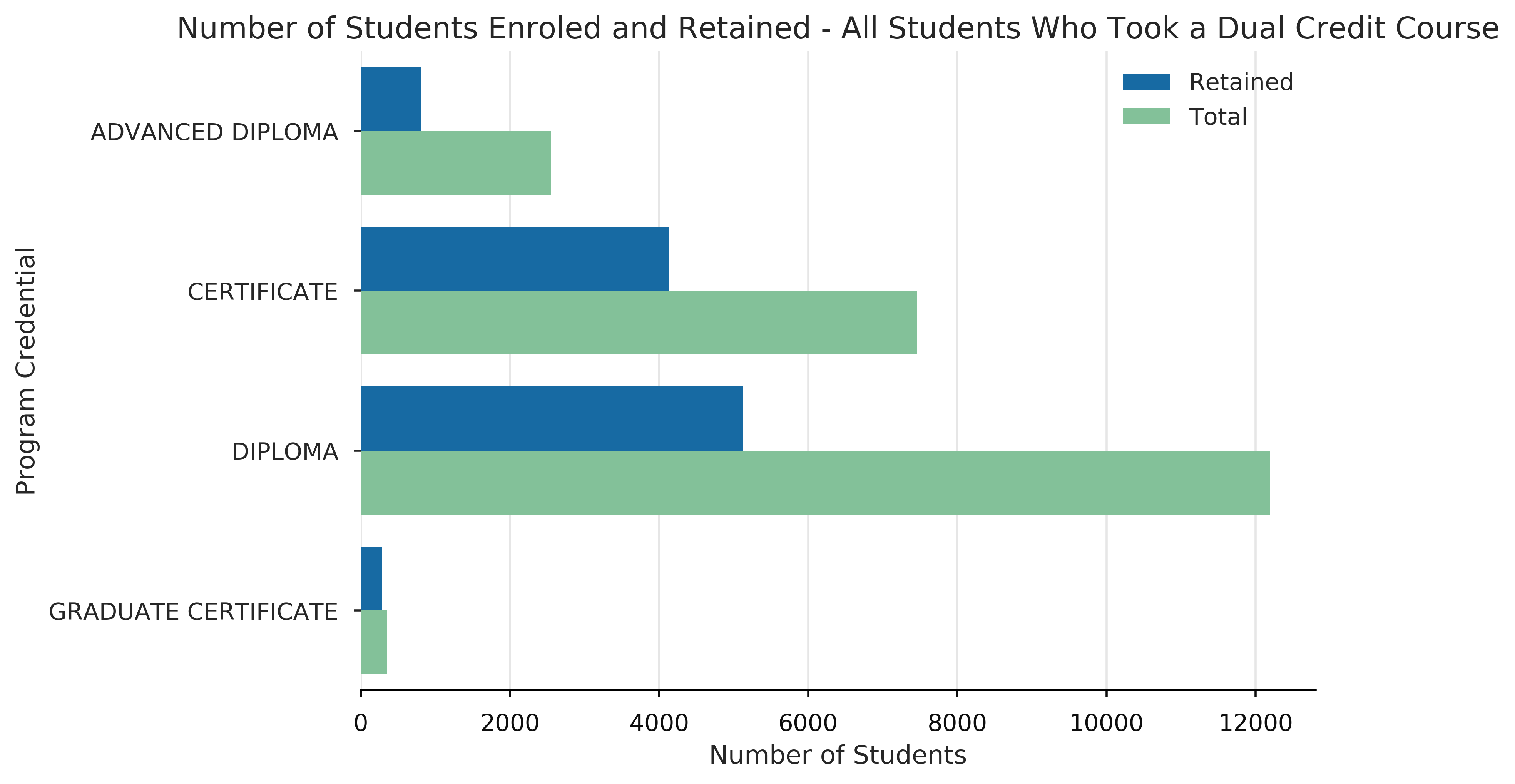 Age Breakdown
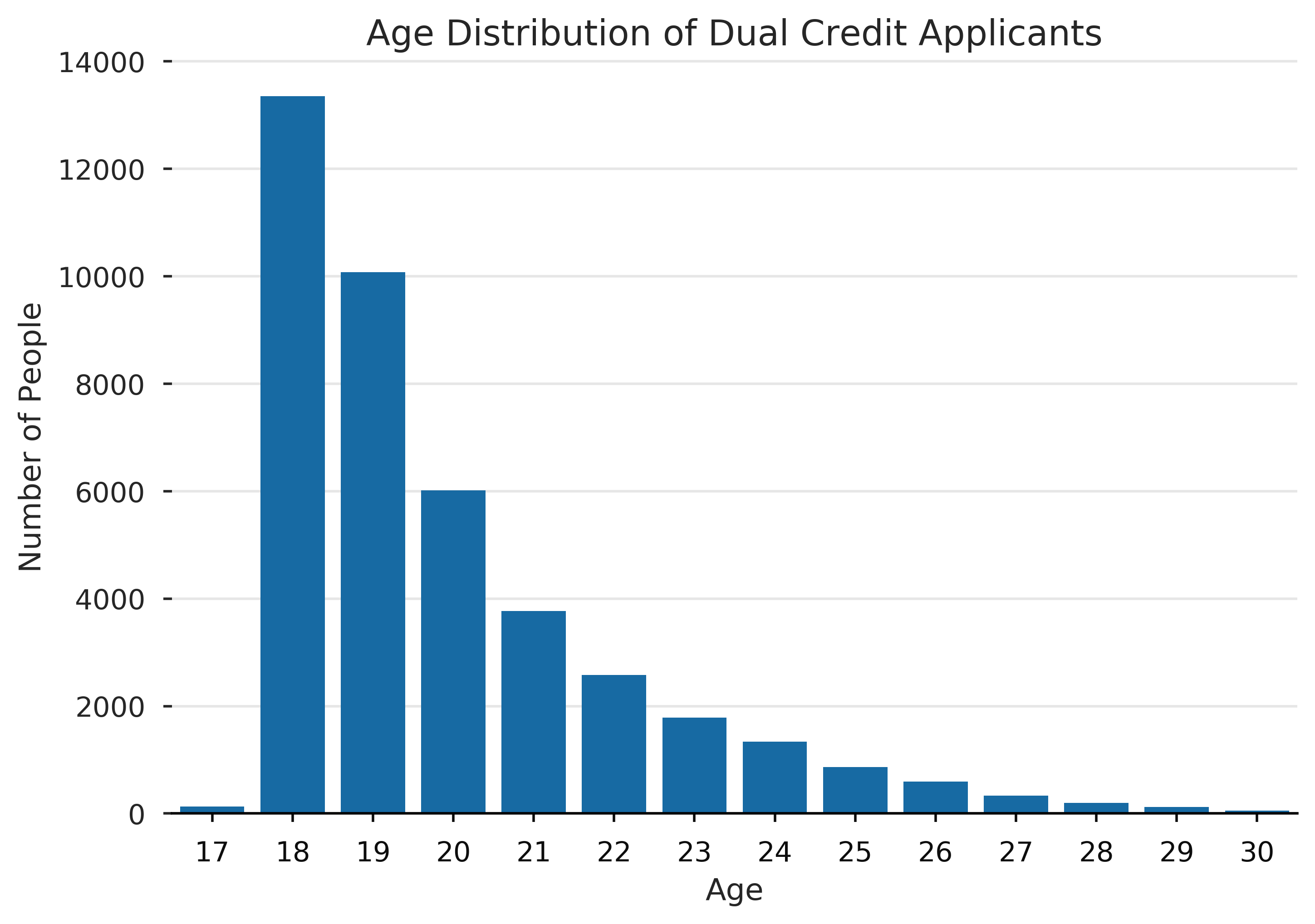 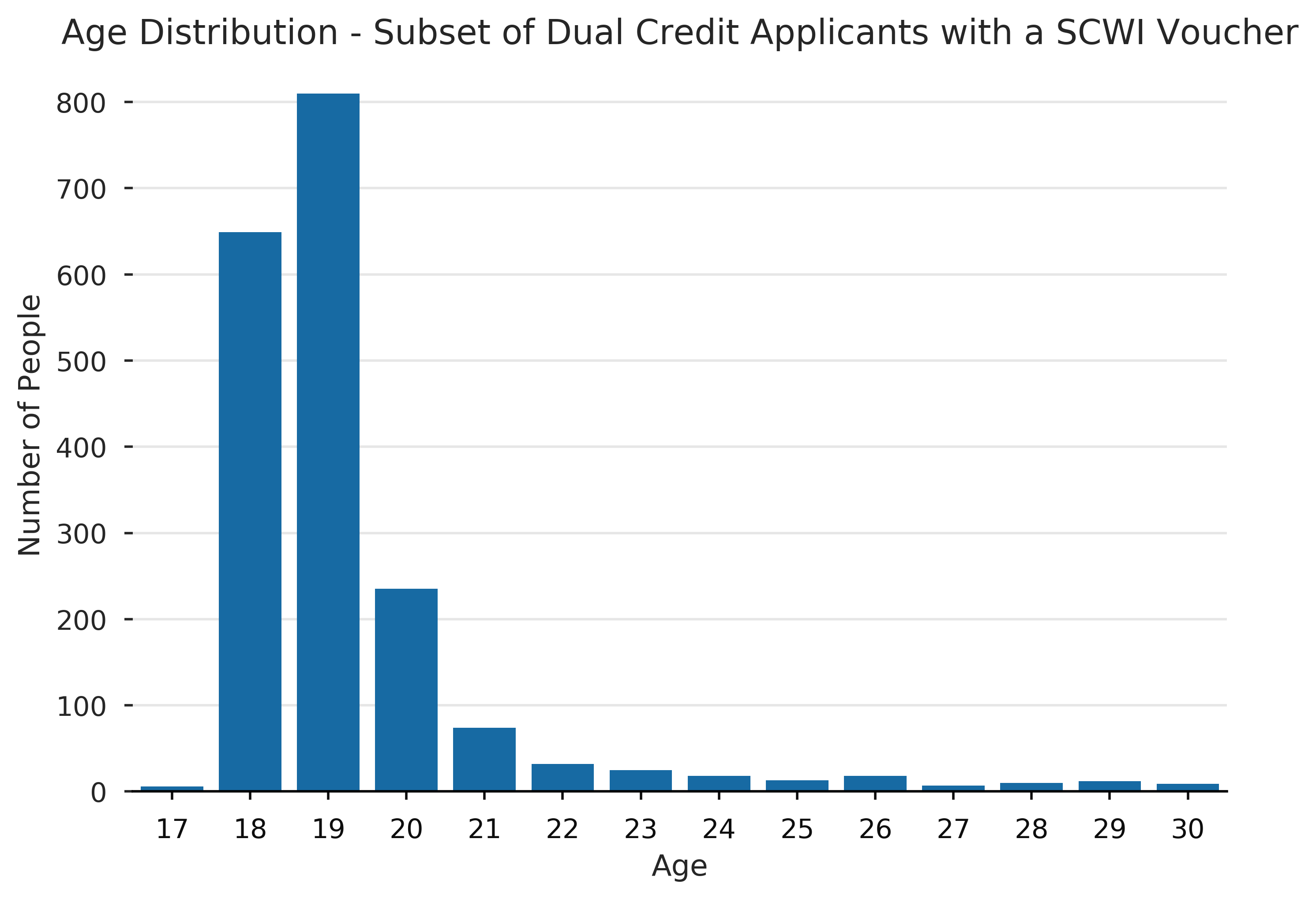 Other Research Questions?
Is there research that you are doing related to dual credit students?
What other areas should we be exploring with OCAS?
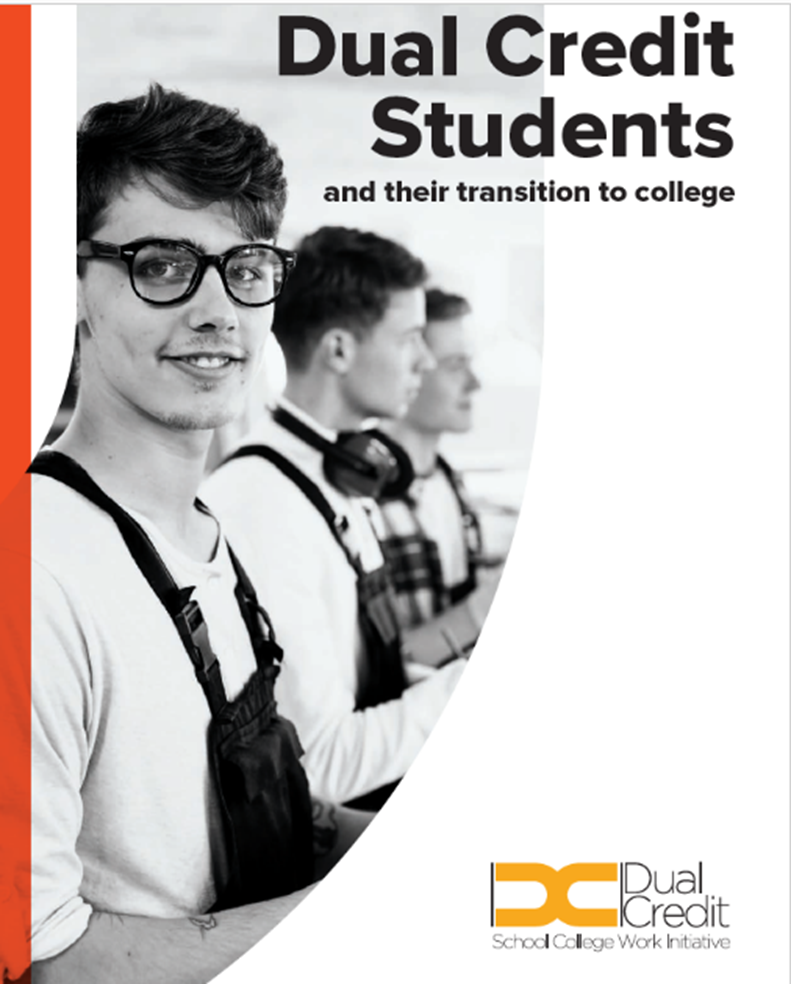 http://scwi.ca/scwi/research.php
http://iject.ca/iject/research.php
4. Discussion
Questions
Feedback
Comments
SCWI/IJECT
18
Contact Us
David Armstrong davidarmstrong@ontariodirectors.ca 
Janine Griffore janine.griffore@gmail.com
Phil Hedges PhilHedges@kwic.com 
Sonja Vandermeer svandermeer@ontariodirectors.ca
SCWI/IJECT
19